Yearbook Layout Design
You must learn the rules before you break them
Yearbook Layout Design Rules
There are many ways to put together a yearbook
There are however, certain rules that must be followed to make it successful
In this lesson you will learn the Rules of Yearbook Layout Design
Yearbook Vocabulary
Spread 
Two facing pages that form a visual unit.
Gutter
Extra pica between facing pages that allows for binding.
Eyeline (AKA visual center)
Horizontal line off of the true center established by one pica of white space. 
All elements should “hang” off of this line  except the dominant photo, which should be crossed by it.
SPREAD
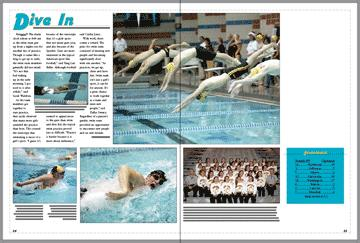 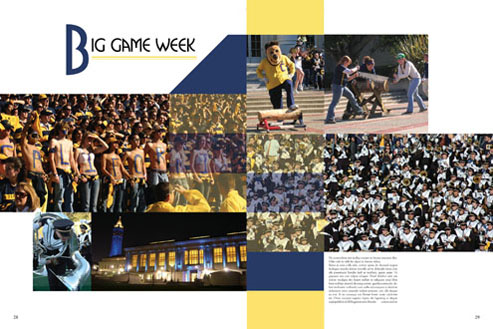 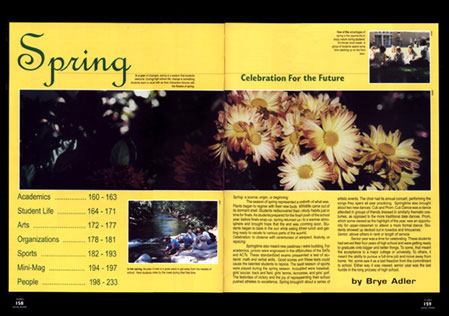 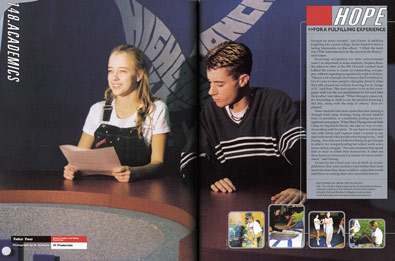 Gutter
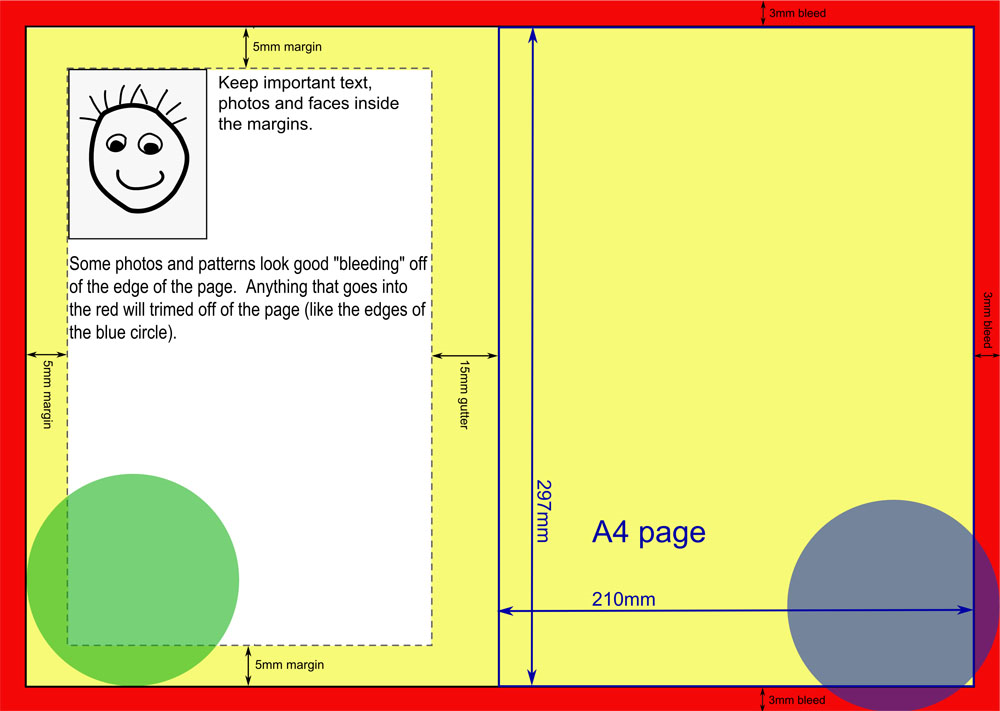 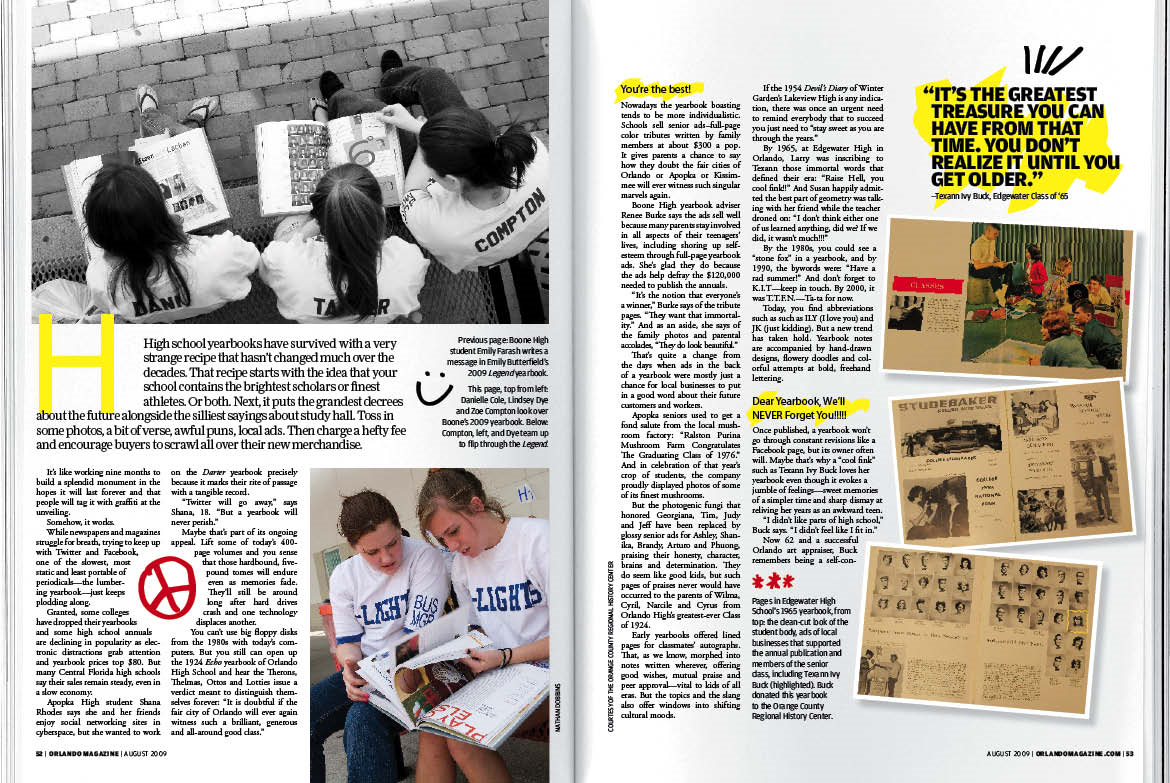 Eyeline
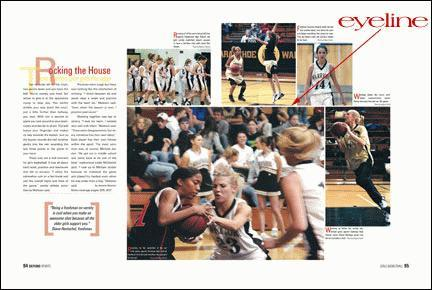 Design Elements
Photos 

Images originating from a camera. 

Photos form the core of the layout and should be designed first in a “pinwheel” formation.
Photos in pinwheel
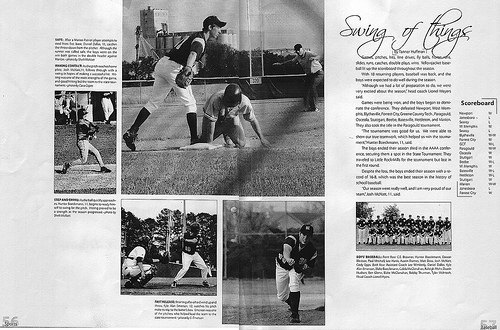 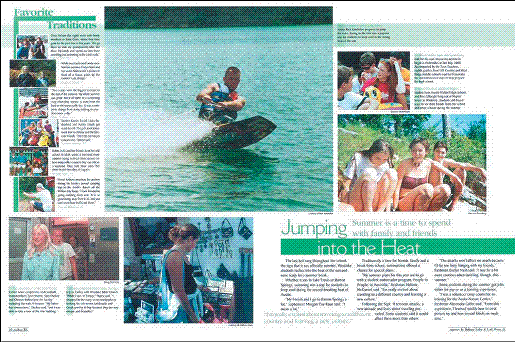 Yearbook Photography Rules
There must be a dominant photo (about twice the size of other photos) 

Other photos should “hang” off of the dominant  photo, the eyeline, and be grouped toward the center 

ONLY 5-7 photos per spread , ONLY odd numbers

Leave room for captions near to EVERY photo.
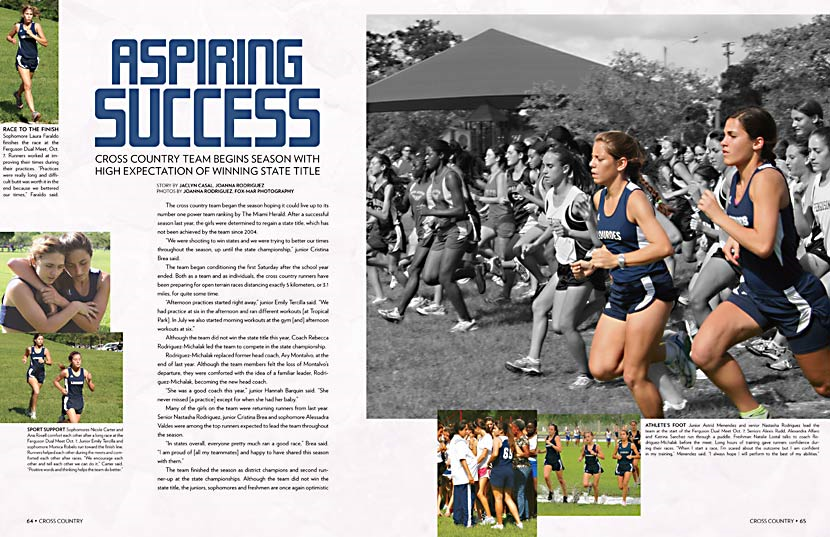 Dominant photoGOOD Examples
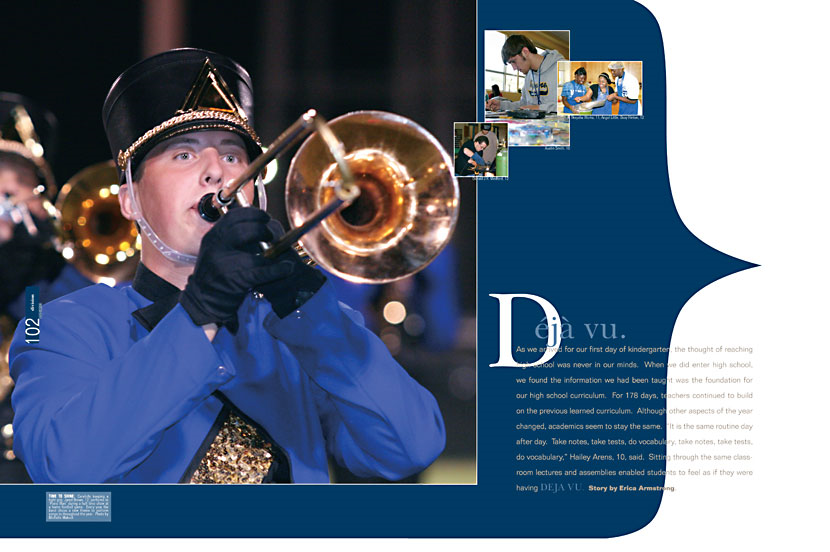 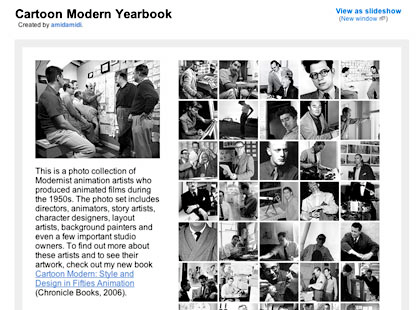 BAD Examples
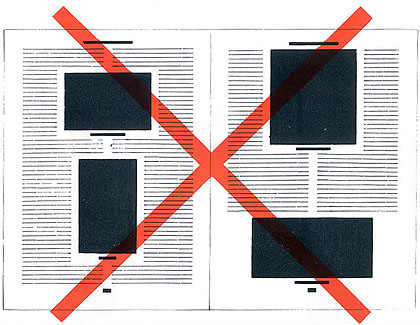 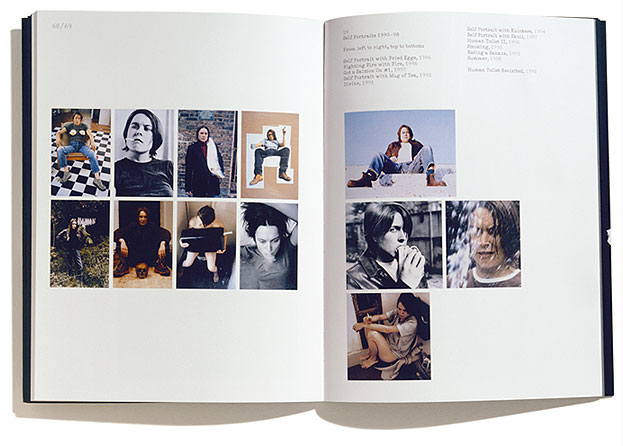 Design Elements
Text 

Display type such as headlines and titles should be large and attention getting. 

Body text such as stories and captions should be smaller but easy to read.
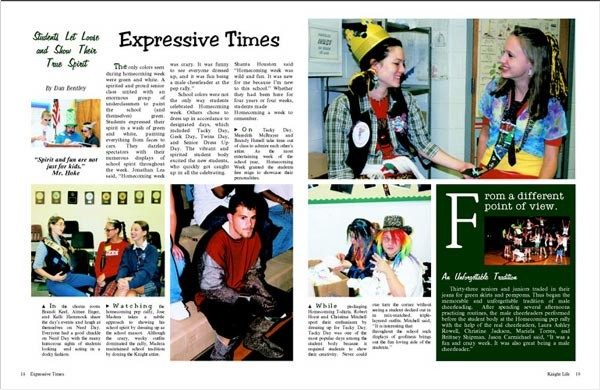 Text
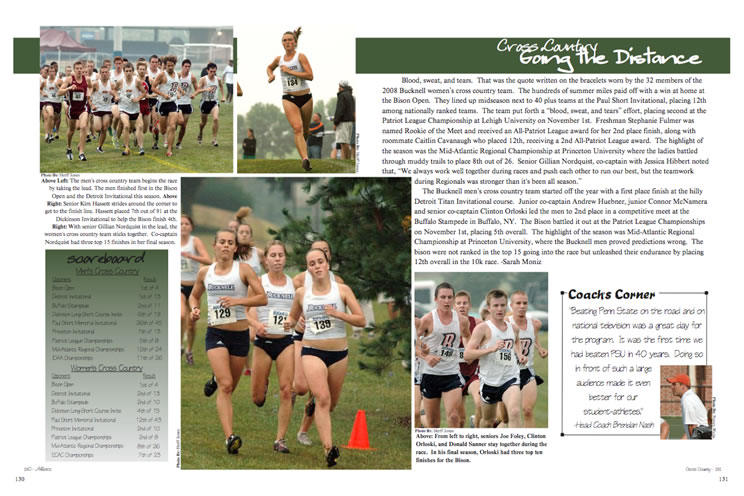 Text Rules I
Headlines : Primary & Secondary
MUST include at least one verb
Must lead directly into lead idea of story
Titles
No verb necessary
Applies to the focus of the spread, not the story
Large, at least 24 points
Traditionally Sans-Serif  fonts that match the spirit of the spread
Headlines &Titles
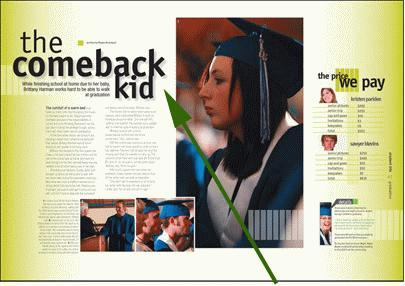 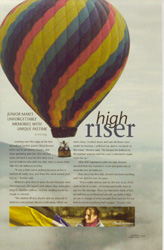 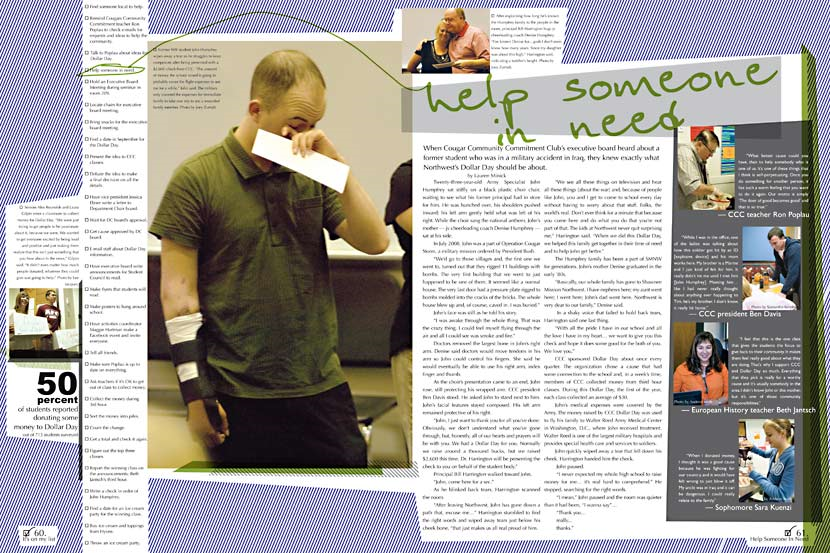 Text Rules II
Body text
Body – the story text
Captions – blurbs beside photos
Bylines – photographer name/author name

Must be easily readable
Traditionally Serif font – with serifs
Should be split into small gray areas
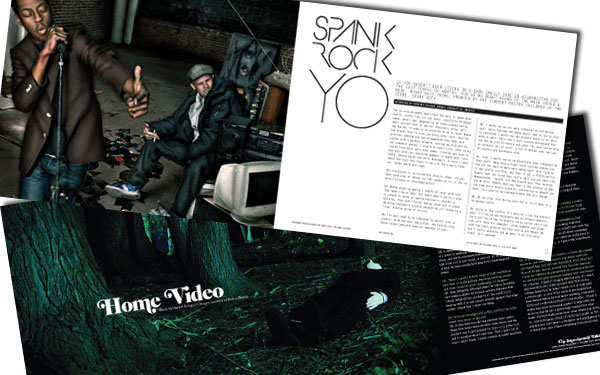 Body Text & Font
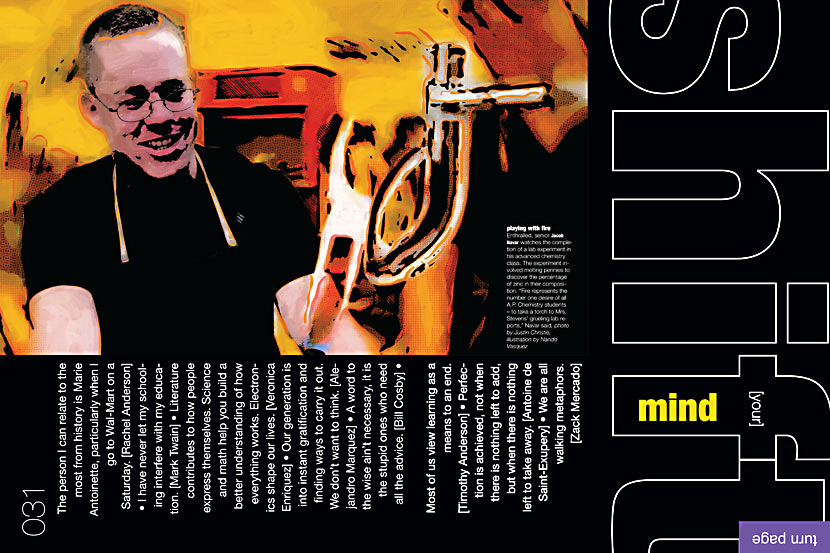 Design Elements
Art 

Lines, boxes, gradients and drawings
 
should enhance a layout 
should add meaning or order
Not merely decorations
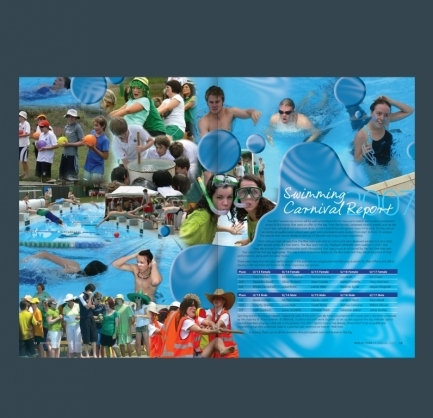 Art
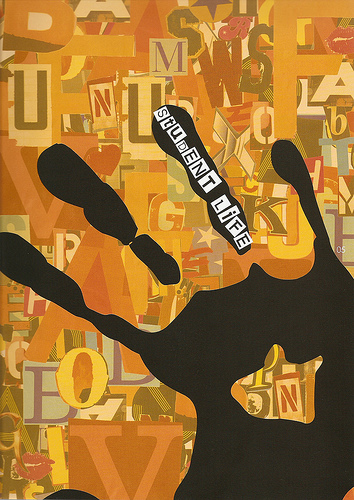 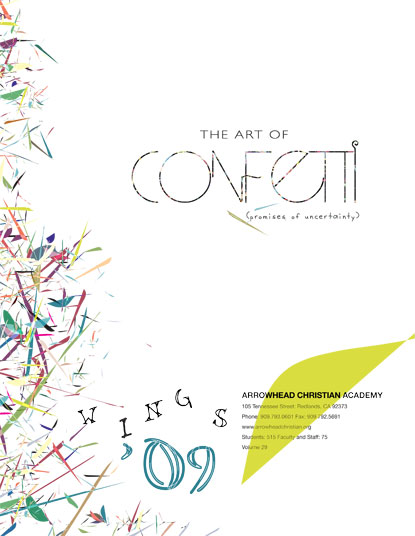 Design Elements
White Space (AKA Negative Space)

An area of the layout that has
	NO text, photos, or art. 

Should be planned 
Should be used as an effective way to separate elements
Should be used to lead the eye
White Space Rules
No trapped white space!!  - make it purposeful

Consistent internal spacing  - same throughout

USE white space to lead the eye 

Use it to establish a 1 pica Eyeline - visual center

Use it to establish Simplicity
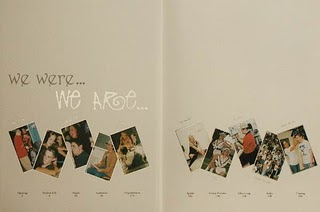 WhiteSpace
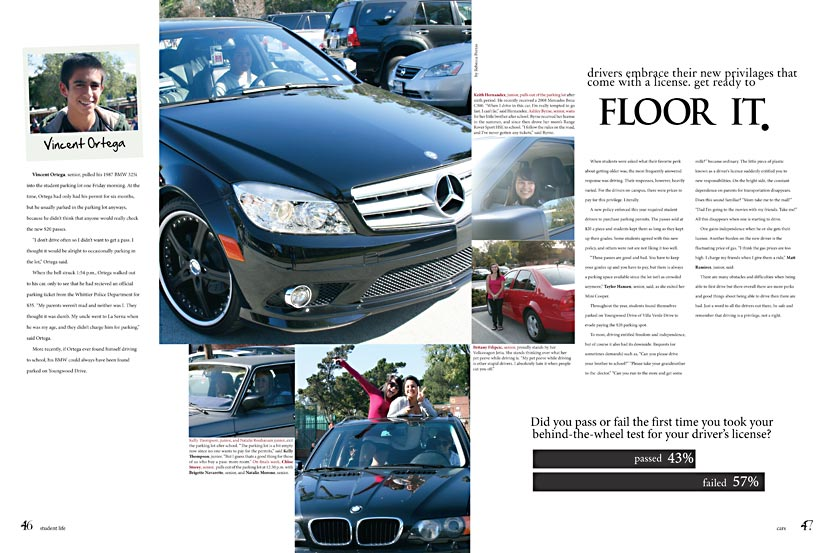 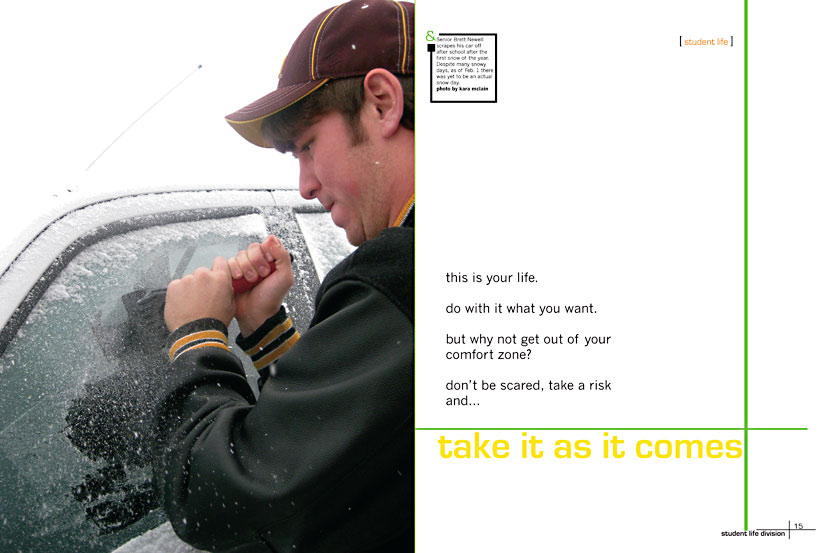 Art Rules
Illustration/Graphics
Should enhance, not merely decorate
Drawing/Graphic that takes place of photo or         that gives information 

Page elements
Often used to associate or dissociate from theme/idea/spirit
Rule lines MUST be consistent  - use the internal software ruler
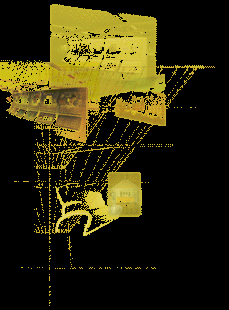 Graphics
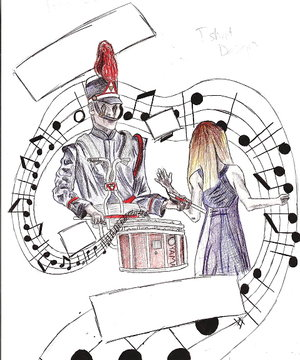 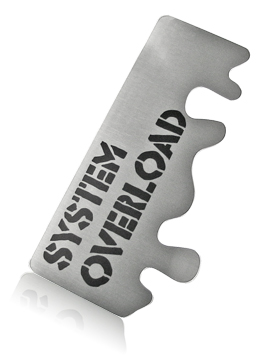 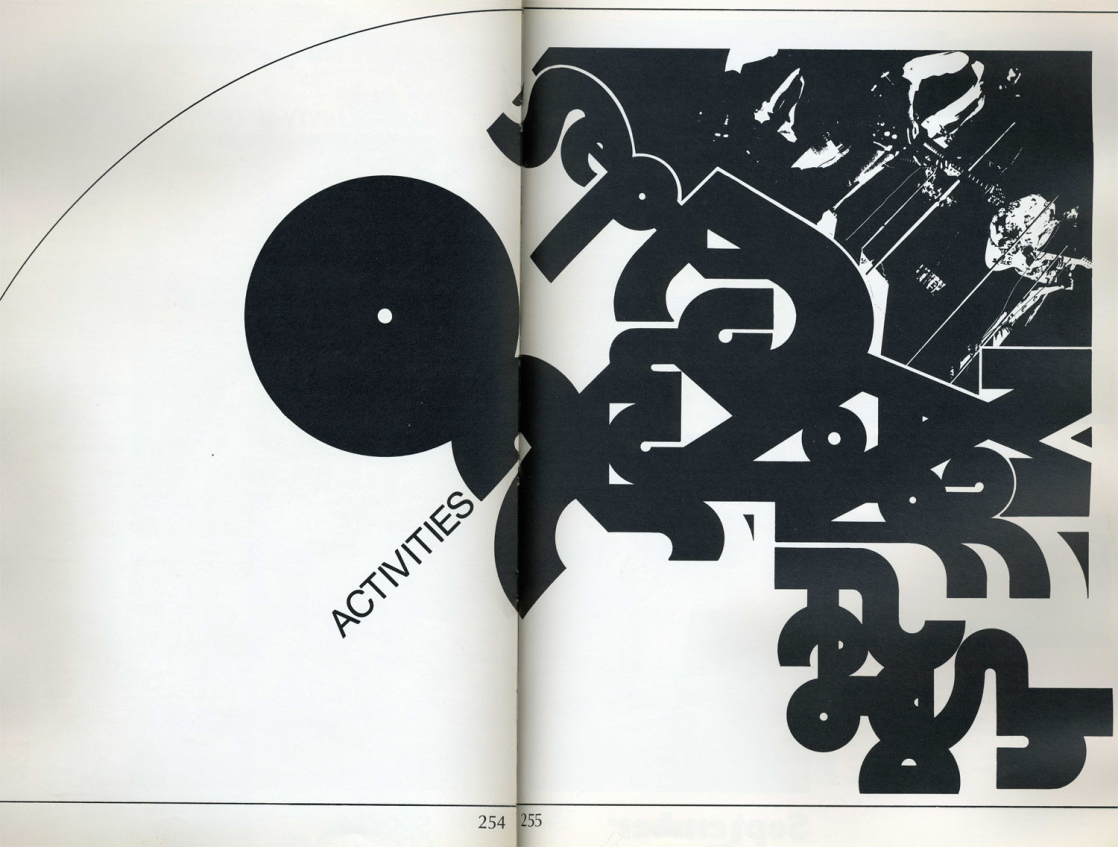 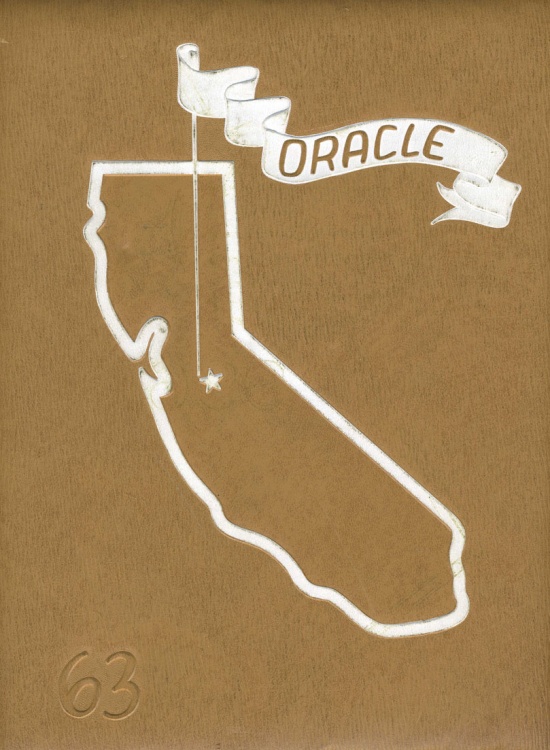 Your Assignment
2 Mock Spreads

Use In-Design Software

Employ EACH of the elements from this PowerPoint.

You may use original photos that you have taken or will take, or may pull photos off the internet.

You may use graphics from the internet or create your own in PhotoShop.
Your Assignment, Continued
You MUST get your topics and layouts approved by Ms. Bailey 
	BEFORE getting on a computer!

Spread Map
You MUST map out your mock spread on paper before you begin computer work.
Design the photo layout and text placement
Plan the titles, headlines, etc. 
20%
Your Assignment, Continued
Design elements
Each design element from this PowerPoint MUST be represented professionally.
70%

Print a copy of your spread and mark each design element with highlighters and include a legend.
ALSO, save computerized mock spread to Ms. Bailey’s folder.  10%
You have 3 weeks for this assignment. It IS your FINAL.